Computing
2 Logo on Purple Mash
2 Logo
Have a go at the 2Logo challenges on Purple Mash 
I have set them on 2Do
See if you can write a procedure and then use the rpt command to repeat the procedure 
Remember, you can watch the videos to help you by clicking on this icon
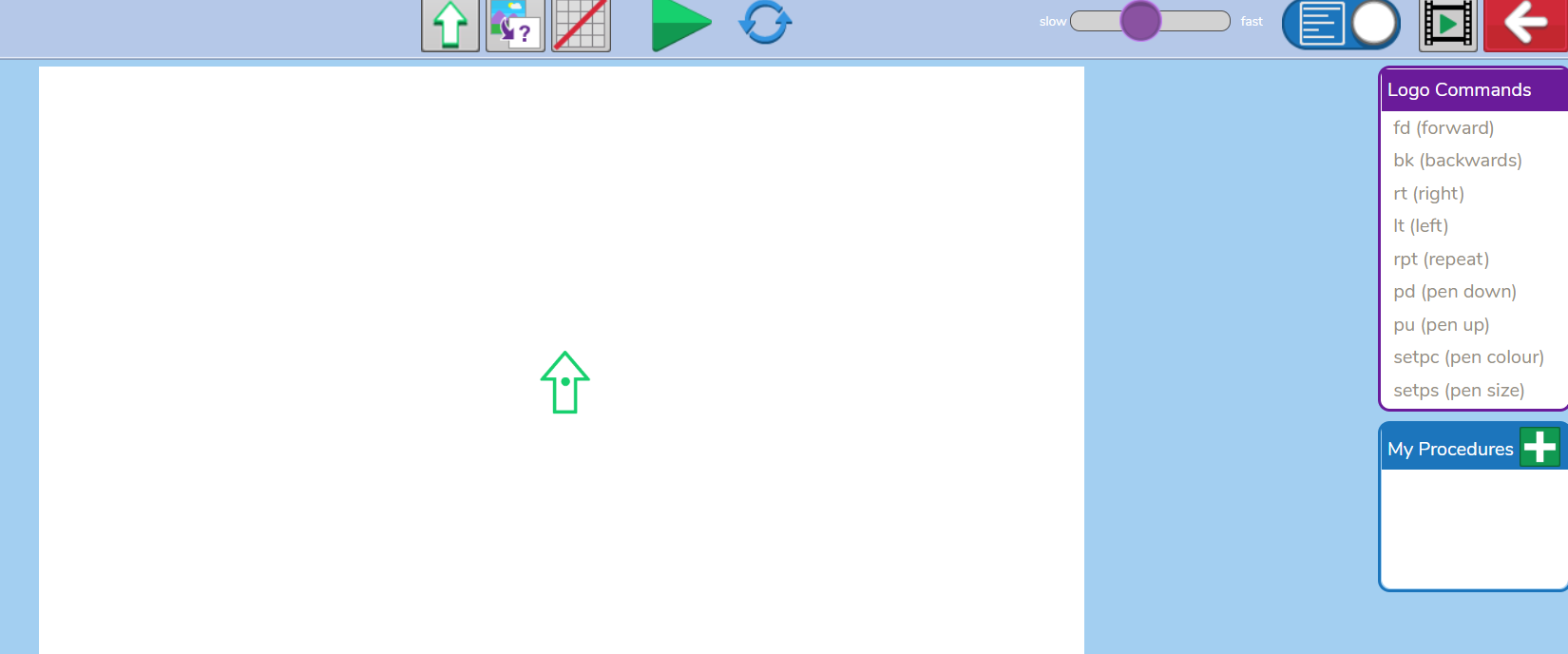